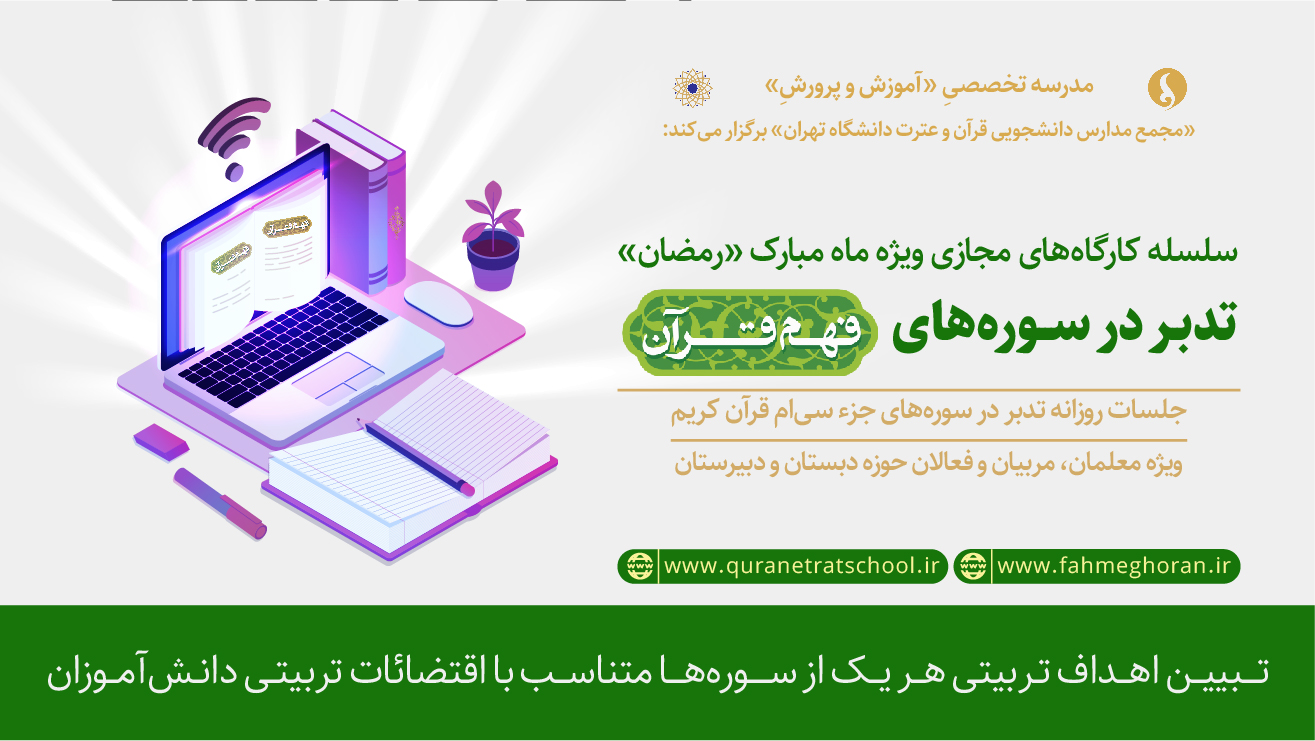 جلساات تدبر در سوزه های فعم قرآن........ ماه مبارک رمضان 98
سوره مبارکه حمد
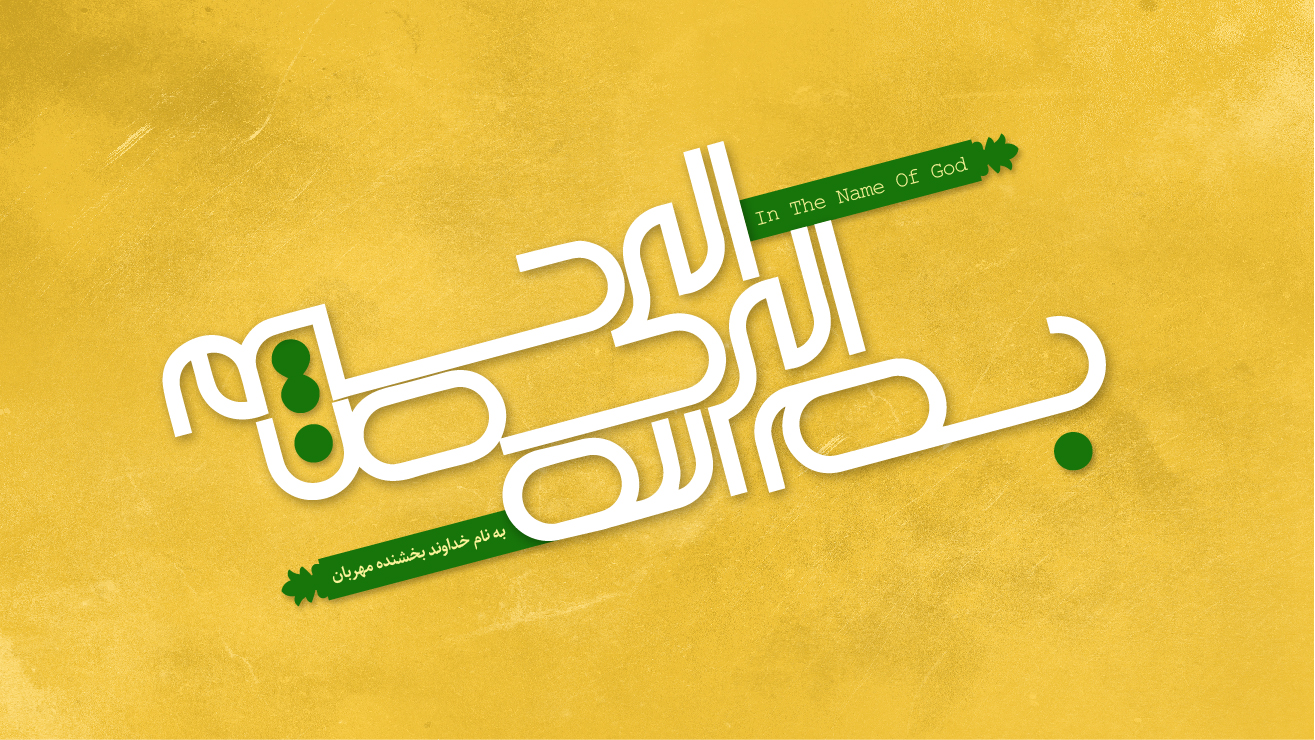 سوره مبارکه کوثر
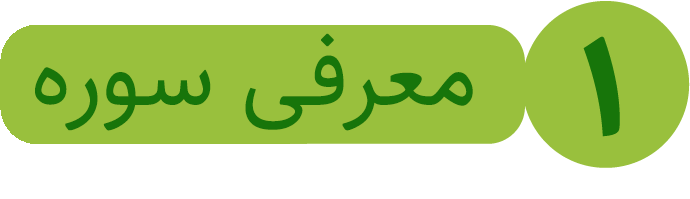 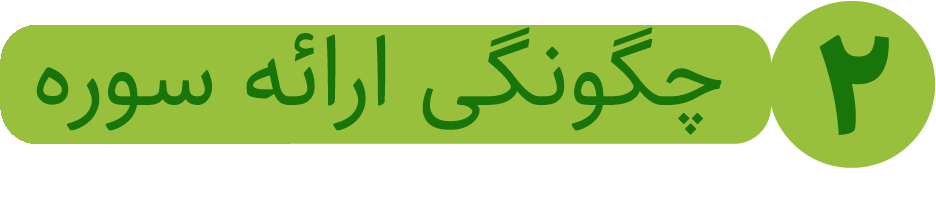 سوره مبارکه کوثر
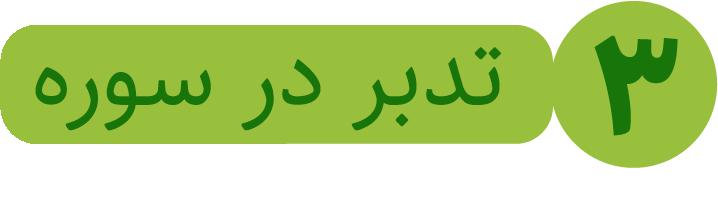 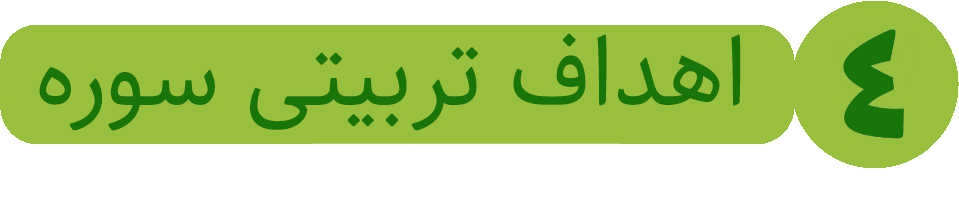 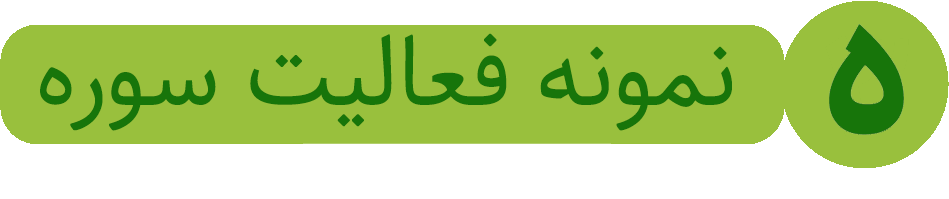 سوره مبارکه کوثر
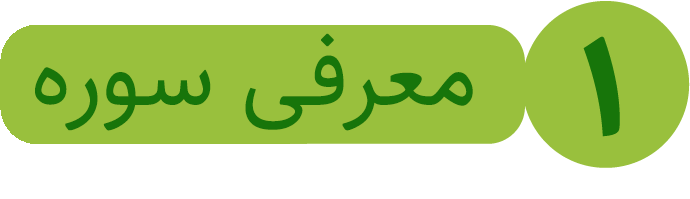 بِسْمِ اللَّـهِ الرَّ‌حْمَـنِ الرَّ‌حِيمِ
اِنَّا أَعطَینَاکَ الکَوثَرَ1
فَصَّلِّ لِرَبِّکَ وَانحَر2
إِنَّ شَانِئَکَ هُوَالأَبتَر3
سوره مبارکه کوثر
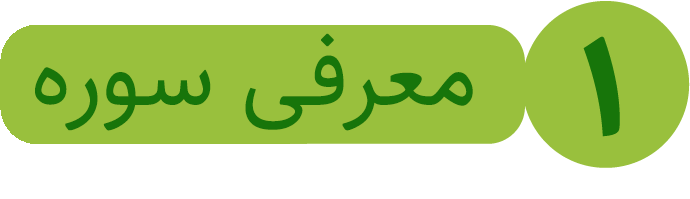 بِسْمِ اللَّـهِ الرَّ‌حْمَـنِ الرَّ‌حِيمِ
اِنَّا أَعطَینَاکَ الکَوثَرَ1
فَصَّلِّ لِرَبِّکَ وَانحَر2
إِنَّ شَانِئَکَ هُوَالأَبتَر3
سوره مبارکه کوثر
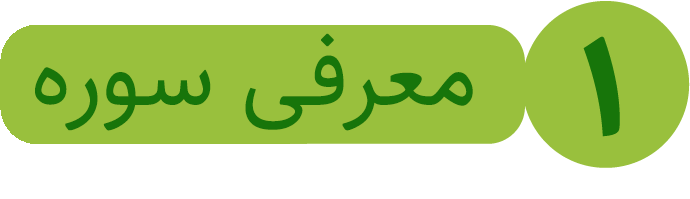 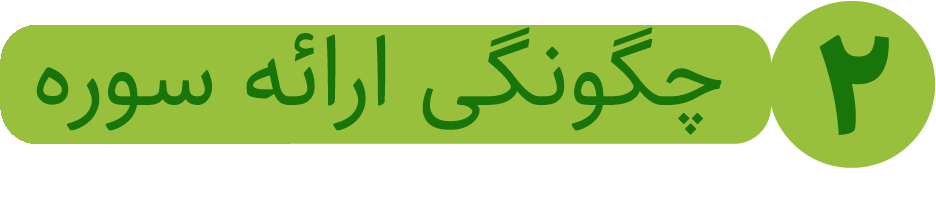 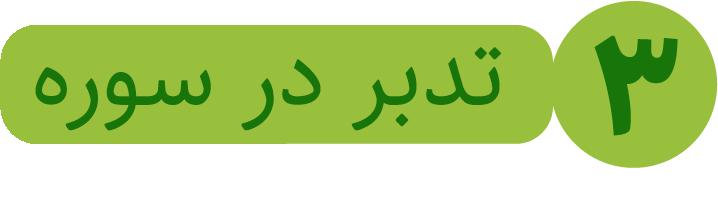 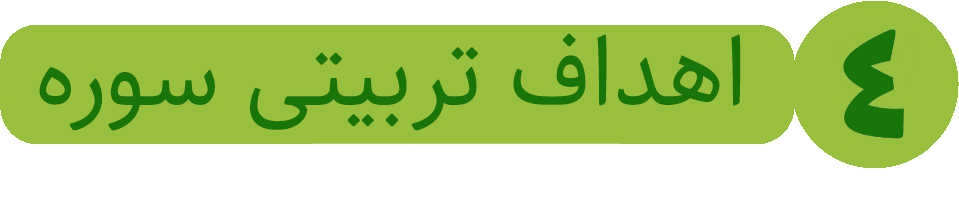 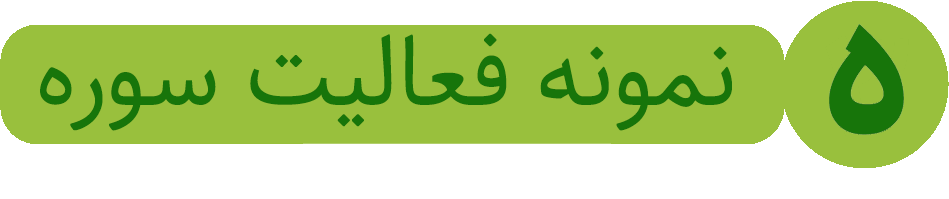 سوره مبارکه کوثر
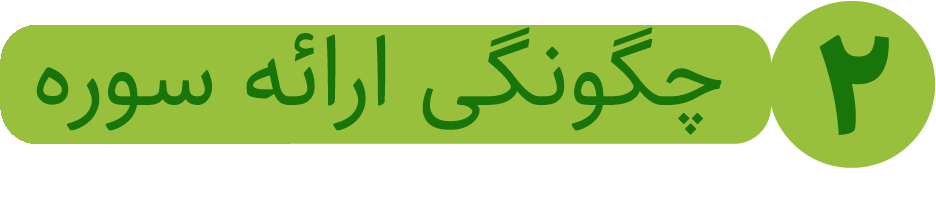 سوره‌ای برای اتصال به پیامبر(ص) با درک خوبی‌های درونی
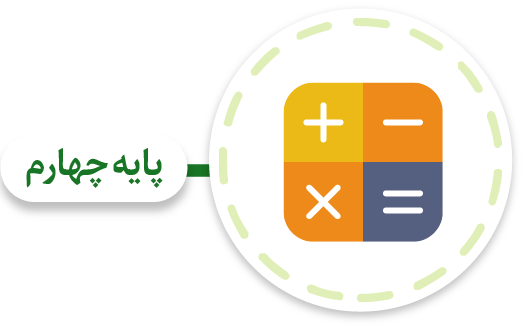 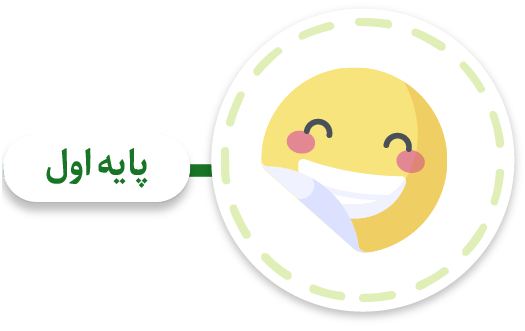 شناخت نماز و بخشش به عنوان دو کار ویژه که انسان را به پیامبر(ص)شبیه می‌کند.
درک پاکی، معنویت و خوب بودن خود به واسطه القای معلم
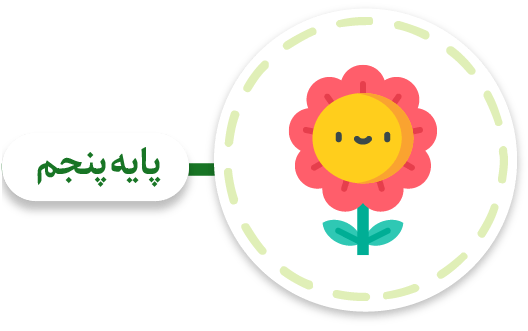 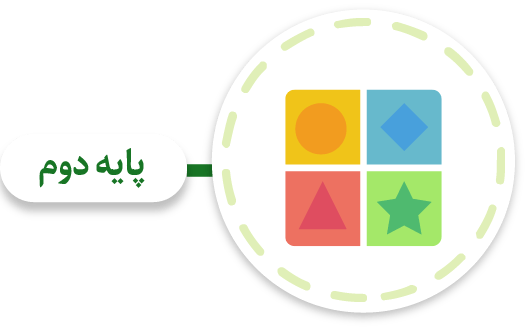 شناخت استعدادهای درونی و شکوفایی و حفظ آنها برای حفظ شباهت به پیامبر(ص)
شناخت انواع صفات خوب و زیبای فطری خود
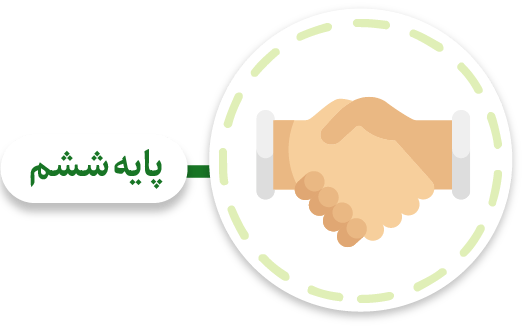 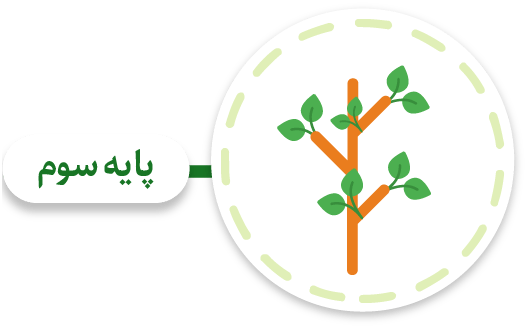 تلاش برای شناخت استعدادهای جمع و استفاده از آنها برای انجام کار خیر و شبیه شدن به پیامبر(ص)
شبیه و متّصل دانستن خود به پیامبر(ص)گرامی به واسطه بروز صفات زیبا
سوره مبارکه کوثر
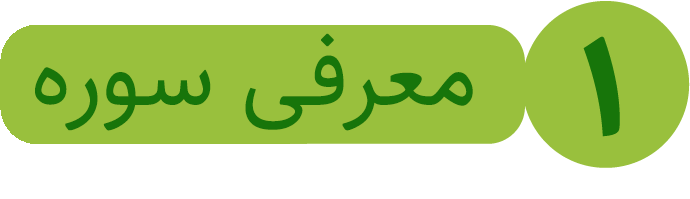 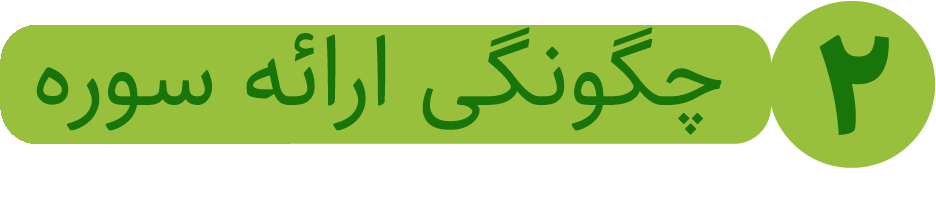 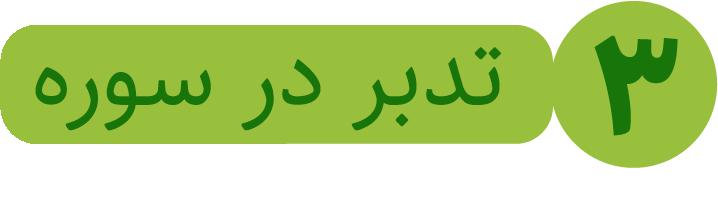 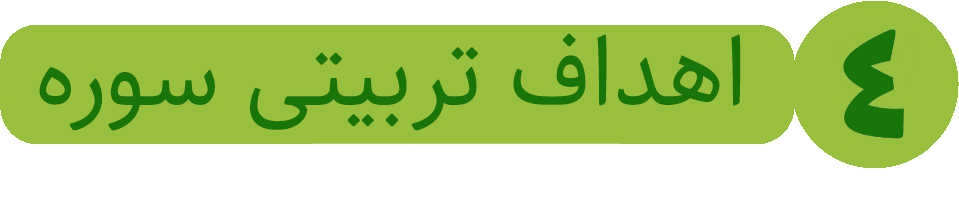 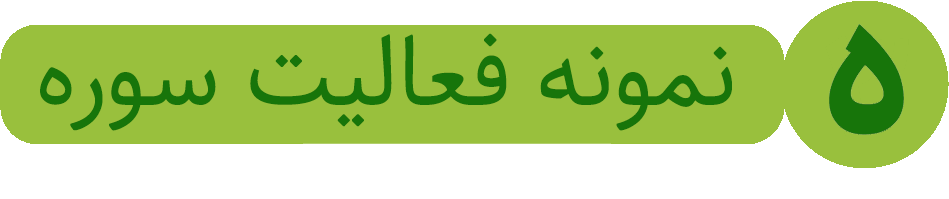 سوره مبارکه کوثر
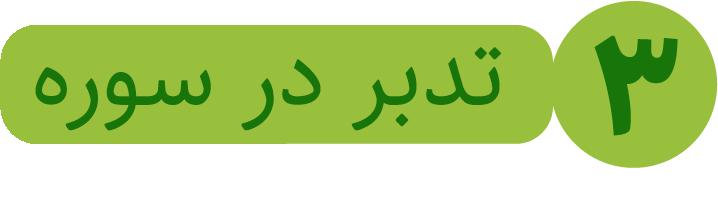 بِسْمِ اللَّـهِ الرَّ‌حْمَـنِ الرَّ‌حِيمِ
اِنَّا أَعطَینَاکَ الکَوثَرَ1
فَصَّلِّ لِرَبِّکَ وَانحَر2
إِنَّ شَانِئَکَ هُوَالأَبتَر3
سوره مبارکه کوثر
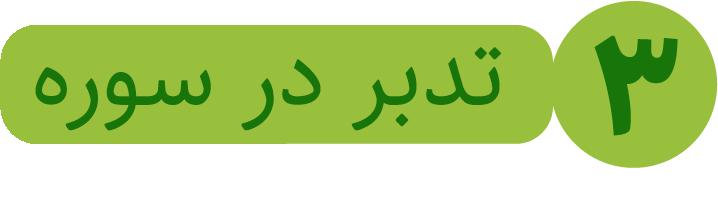 بِسْمِ اللَّـهِ الرَّ‌حْمَـنِ الرَّ‌حِيمِ
اِنَّا أَعطَینَاکَ الکَوثَرَ1
فَصَّلِّ لِرَبِّکَ وَانحَر2
إِنَّ شَانِئَکَ هُوَالأَبتَر3
سوره مبارکه کوثر
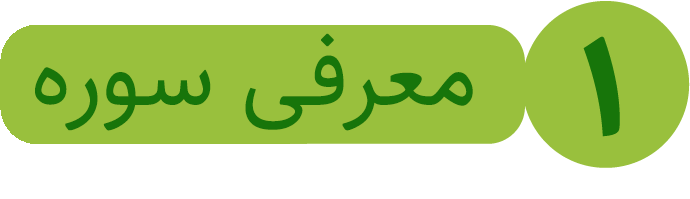 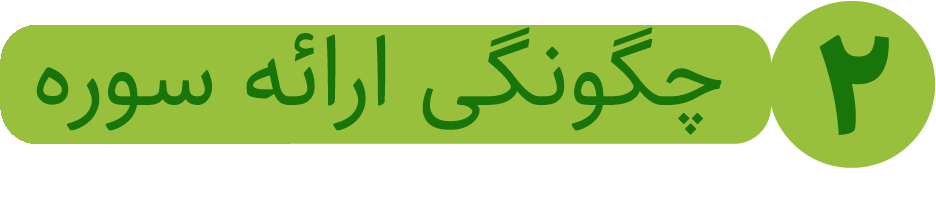 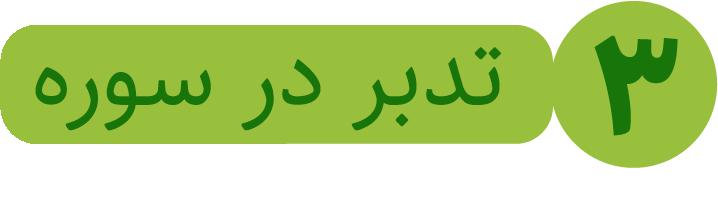 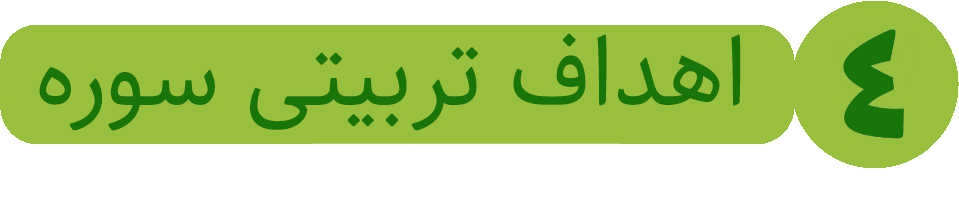 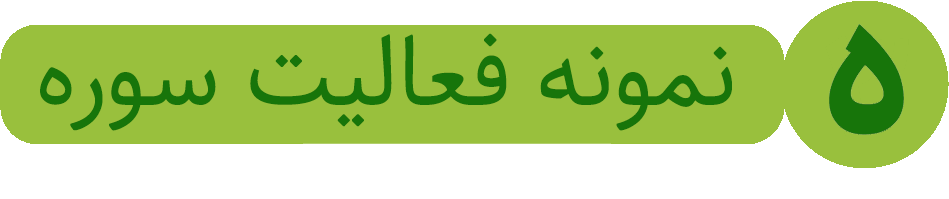 سوره مبارکه کوثر
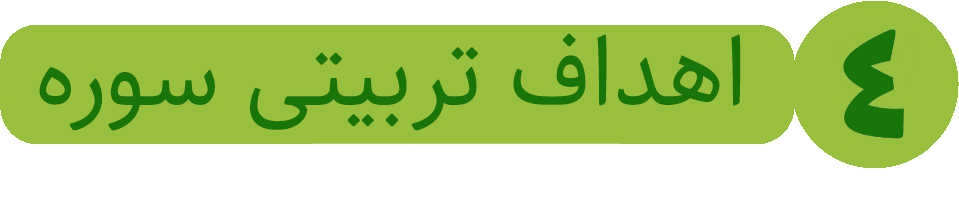 سوره‌ای برای اتصال به پیامبر(ص) با درک خوبی‌های درونی
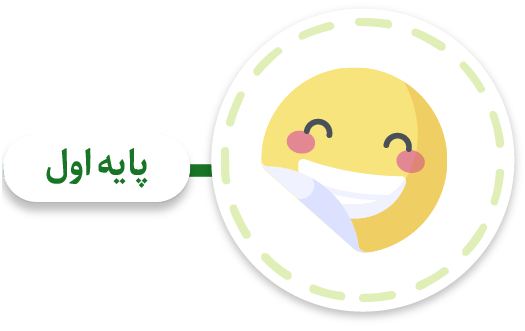 درک پاکی، معنویت و خوب بودن خود به واسطه القای معلم
شناختی: خود را خوب و پاک و به دور از بدی‌ها بشناسد.
گرایشی: تمایل نداشته باشد به واسطه بدی، چیزی از خوبی و پاکی‌اش کم شود.
رفتاری: شکرگزاری خود را نسبت به خداوند به خاطر خوبی‌های ذاتی که به او عطا کرده ابراز کند.
سوره مبارکه کوثر
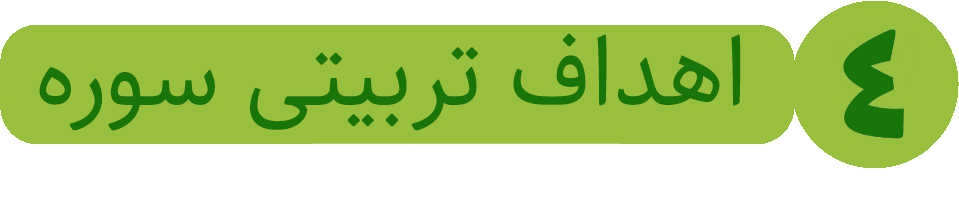 سوره‌ای برای اتصال به پیامبر(ص) با درک خوبی‌های درونی
شناختی:انواع صفات خوب و زیبای فطری خود را بشناسد.
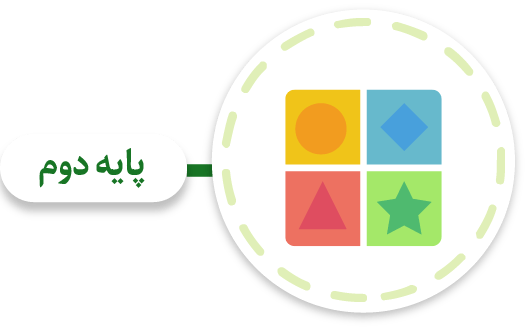 گرایشی:تمایل داشته باشد تعداد بیشتری از صفات خوب خود را بشناسد.
شناخت انواع صفات خوب و زیبای فطری خود
رفتاری:درباره صفات خوب خود سؤال یا صحبت کند.
سوره مبارکه کوثر
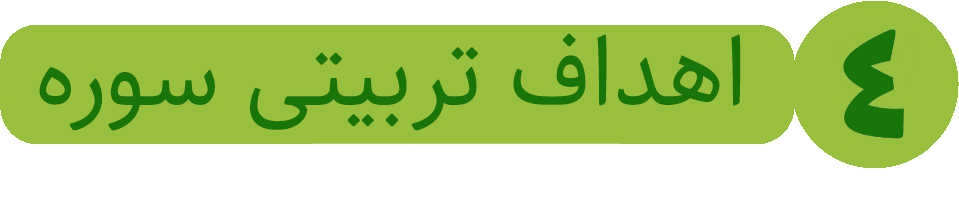 سوره‌ای برای اتصال به پیامبر(ص) با درک خوبی‌های درونی
شناختی:خود را به واسطه بروز صفات زیبا، شبیه به پیامبر(ص) بداند.
گرایش: شباهت به پیامبر(ص) برایش مطلوب باشد.
رفتاری:سعی کند با بروز صفات زیبا، خود را به پیامبر(ص) شبیه و متّصل کند.
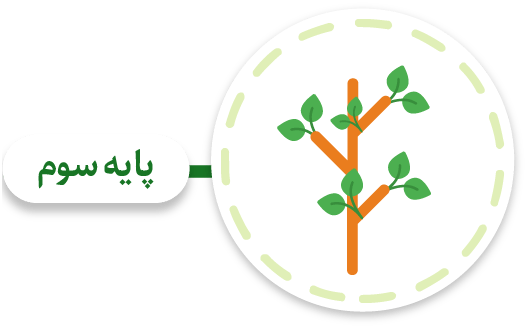 شبیه و متّصل دانستن خود به پیامبر(ص)گرامی به واسطه بروز صفات زیبا
سوره مبارکه کوثر
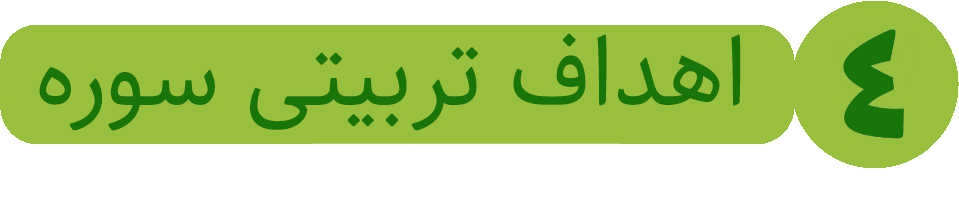 سوره‌ای برای اتصال به پیامبر(ص) با درک خوبی‌های درونی
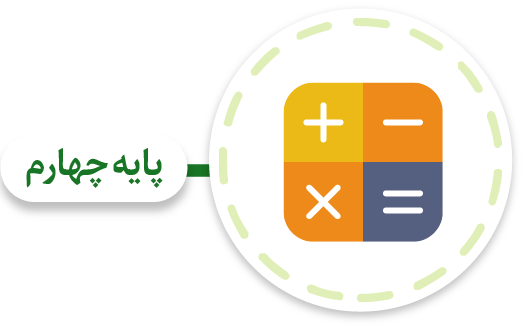 شناخت نماز و بخشش به عنوان دو کار ویژه که انسان را به پیامبر(ص)شبیه می‌کند.
شناختی:محدوده‌های نماز و بخشش را بشناسد و آنها را عامل ویژه شبیه شدن به پیامبر(ص) بداند.
گرایشی:نسبت به نماز و بخشش توجه و تمایل داشته باشد.
رفتاری:نماز بخواند و در موقعیت‌هایی مقتضی از داشته‌های خود به دیگران ببخشد.
سوره مبارکه کوثر
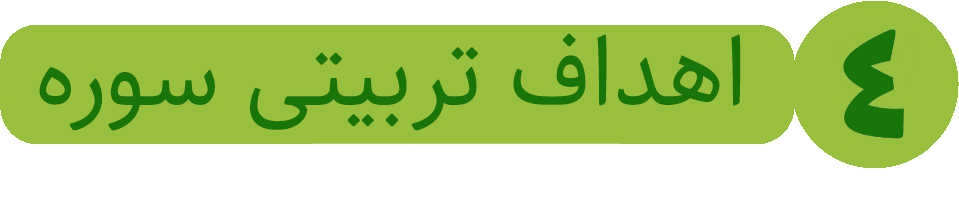 سوره‌ای برای اتصال به پیامبر(ص) با درک خوبی‌های درونی
شناختی:خود را دارای استعدادهایی درونی بداند که لازم است شناسایی و شکوفا شوند.
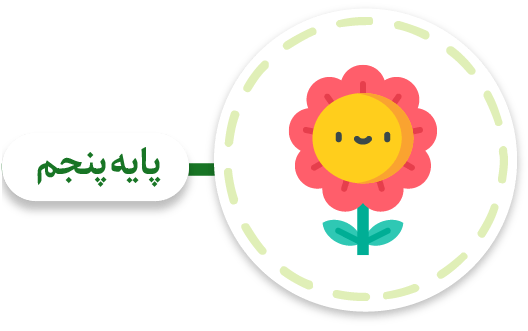 گرایشی:تمایل به شناسایی استعدادهای درونی خود داشته باشد.
شناخت استعدادهای درونی و شکوفایی و حفظ آنها برای حفظ شباهت به پیامبر(ص)
رفتاری:برای شناسایی و شکوفا کردن استعدادهای درونی خود برنامه‌ریزی و تلاش کند.
سوره مبارکه کوثر
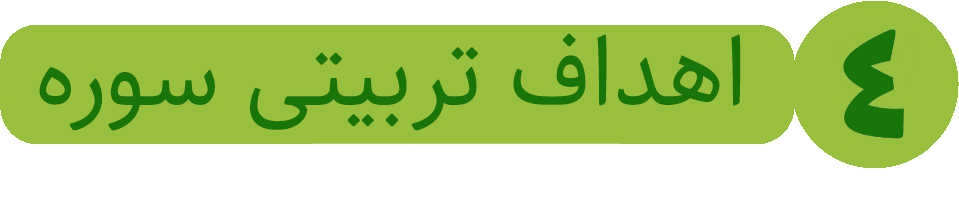 سوره‌ای برای اتصال به پیامبر(ص) با درک خوبی‌های درونی
شناختی:بداند علاوه بر افراد یک گروه، جمع هم استعدادهای خاصی دارد .
گرایشی:نسبت به شناخت استعدادهای گروهی که در آن عضو است تمایل داشته باشد.
رفتاری:برای شناسایی استعدادهای جمع و استفاده از آنها برای انجام کار خیر تلاش کند.
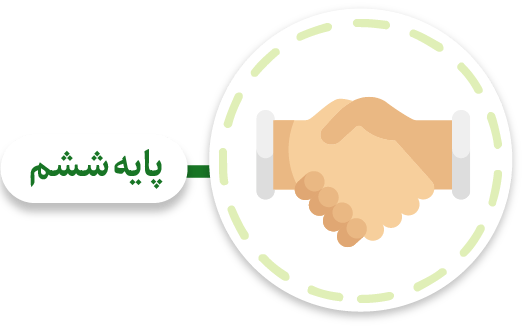 تلاش برای شناخت استعدادهای جمع و استفاده از آنها برای انجام کار خیر و شبیه شدن به پیامبر(ص)
سوره مبارکه کوثر
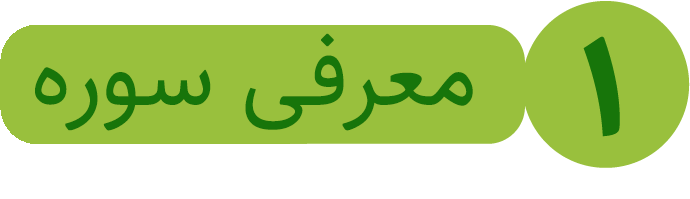 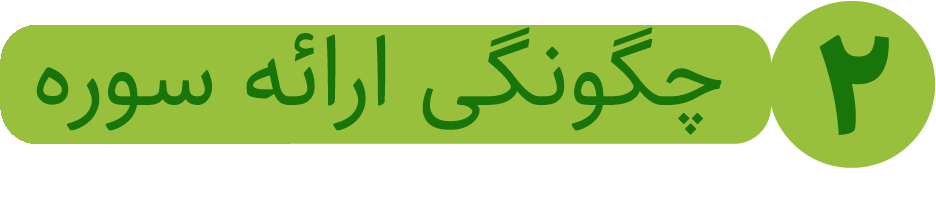 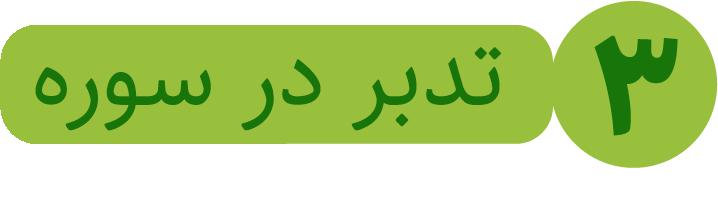 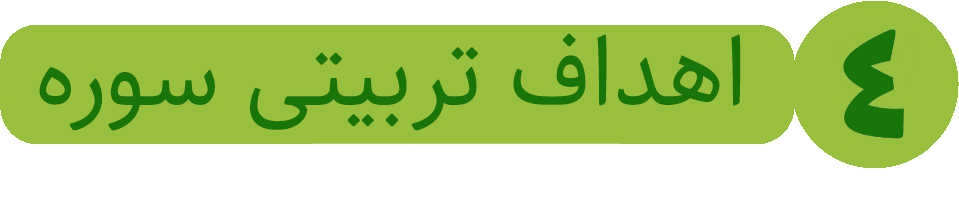 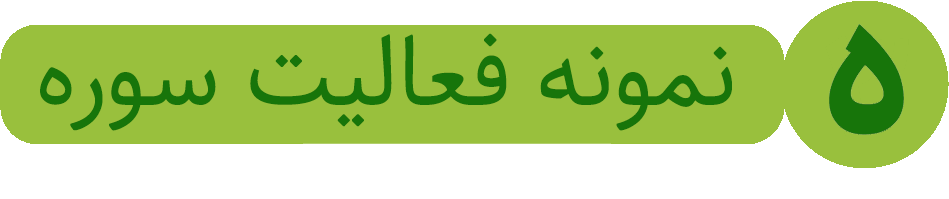 سوره مبارکه کوثر
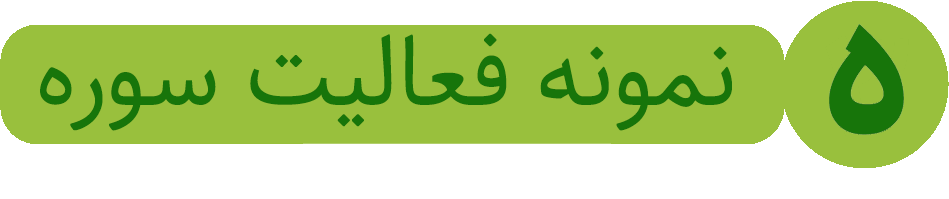 www.Fahmeghoran.ir